Academic Medicine
Basics
Matthew A. Sparks, MD
Associate Professor
Pathways
Clinician educator (mainly clinical)
Clinician Educator (protected time)
Physician Scientist (clinical or basic science)
Salary is split 75% research (grants) and 25% clinical (VA for example)
VA Salary ~$210K if 8/8.. So if 3/8 = $78K if 1/8 = $26K
Research
Career Development Award
K, VA CDA, Society, Internal K
Pay for your Salary (75%)
R01 
Pays for the research and staff 
Little pay for yourself (multiple grants needed)
Pay
Often dictated more by circumstance
If you have have VA CDA (higher pay)
versus K award (NIH scale)
Clinical is RVU driven (incentives) + Medical Directorships
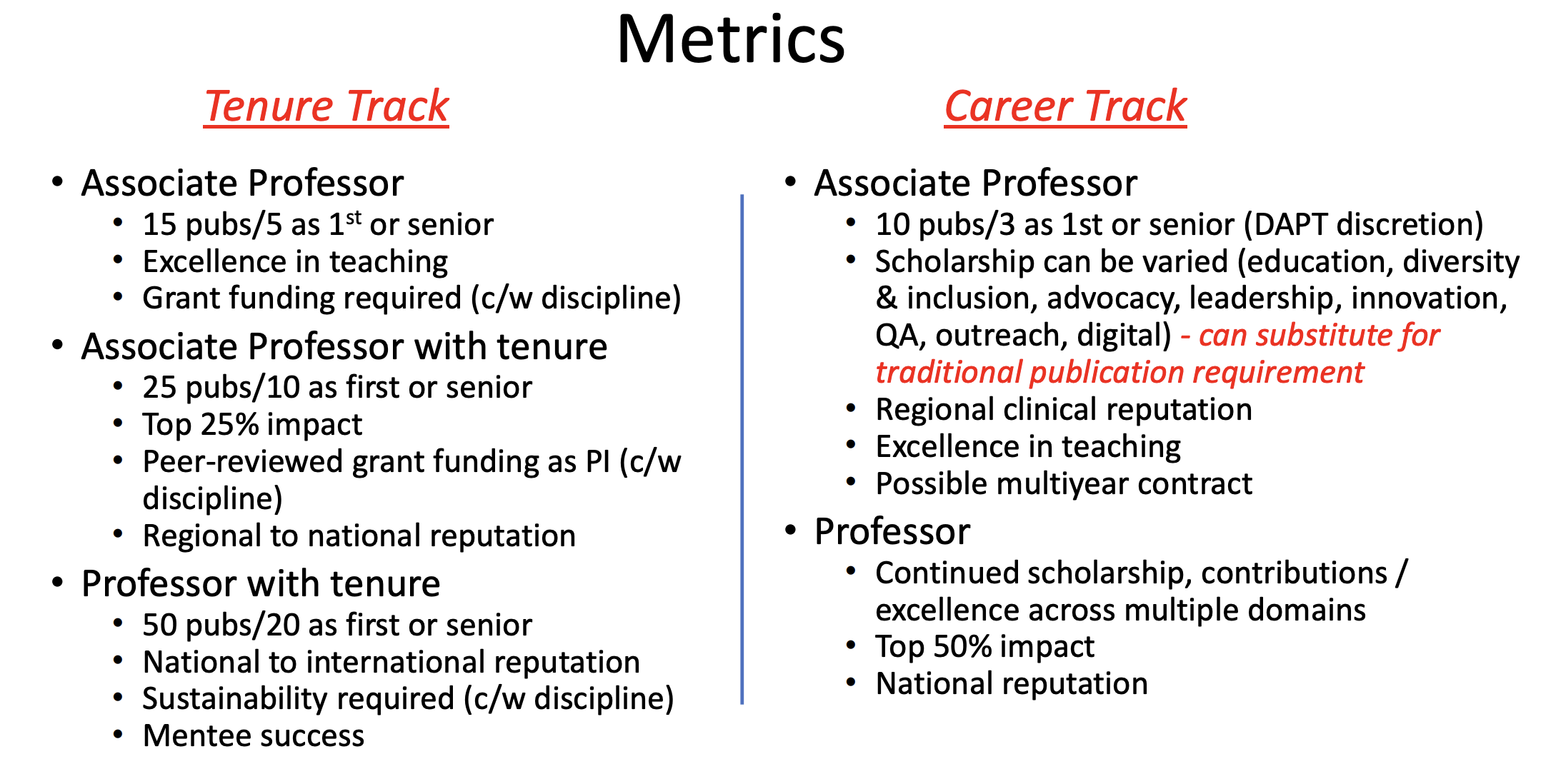 What to submit
Duke CV
Intellectual Statement
Summary of Teaching
Letters of Recommendation
Protected time
What does promotion do?
Actually does not affect pay that much
Feels good (ego)
Allows for negotiation of better job elsewhere at same rank or higher (Duke associate = professor at other places)